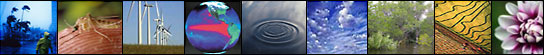 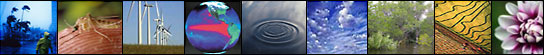 Implementing GEOSS: How did we get here?Assessing the Strategic Targets by the IBs
Alan EdwardsEuropean Commission

2nd GEOSS S&T Workshop, Bonn, Germany
28-31 August 2012

* The views expressed are those of the speaker and do not represent the official position of the European Commission
The GENESIS of GEO
(not the authorised, but the simplified and adapted version)
In the beginning, the GEO Community begat*
- the GEOSS 10-Year Implementation Plan &
- the GEOSS 10-Year IP Plan Reference Document
In which the GEO CommunityVOLUNTEERED
 107 Two-Year Targets
-   82 Six-Year Targets
-   52 Ten-Year Targets
241 in total!
* Gave rise to, or brought about
The GENESIS of GEO
The 10-Year Implementation Plan calls for a series of annual Work Plans to implement the GEOSS.
And so it came to pass that the GEO PlenaryADOPTED
- the 2006          Work Plan
- the 2007-2009 Work Plan
Both of which take account of the 10-Year IP and the Targets in the Ref. Doc., (the 2006 WP explicitly, the 2007-2009 WP more implicitly.)
GEO’s EXODUS 
(in search of the promised system of systems)
In 2008 a Team (TTT) was given the mandate by the Executive Committee to review the 2-, 6-, and 10-year Targets from the GEOSS 10-Year Implementation Plan and devise high-level Strategic Targets to guide GEOSS implementation through to 2015.
The TTT formulated Strategic Targets for each GEOSS Building Block and each Societal Benefit Area (SBA), which encompass the ideas of the original targets.
[Speaker Notes: See slide text]
GEO’s EXODUS
The Strategic Targets are intended to:
form the link between the negotiated text of the GEOSS 10-Year Implementation Plan and the text of the 2009-2011 GEO Work Plan;
facilitate the construction of a GEOSS Roadmap which maps the Work Plan tasks onto the targets;
connect to the emerging framework for GEOSS monitoring and evaluation.
[Speaker Notes: See slide text]
GEO’s EXODUS 
(crossing to the promised system of systems)
If we did not get lost making the crossing
We certainly spent longer making the crossing than could be considered ideal.
The 2009-2011 Work Plan was developed ALONGSIDE the Strategic Targets,
rather than ideally building upon the new Strategic Targets and fully integrating them into the 2009-2011 Work Plan from the outset.
GEO’s EXODUS 
(reaching the promised system of systems)
The Strategic Targets do now:
form the link between the negotiated text of the GEOSS 10-Year Implementation Plan and the text of the 2012-2015 GEO Work Plan;
connect to the framework for GEOSS monitoring and evaluation.
[Speaker Notes: See slide text]
GEO’s EXODUS 
(reaching the promised system of systems)
The requirement to:- facilitate the construction of a GEOSS Roadmap which maps the Work Plan tasks onto the Strategic Targets
Is a task of the new Implementation Boards,Who have as a part of their mandate the requirement to:
- Monitor progress towards achieving the 2015 GEOSS Strategic Targets;
 Annually assess Strategic Targets completion progress and provide an analytical review of Task performance against the Targets;
GEO’s EXODUS 
(reaching the promised system of systems)
Having made the crossing, the very distinguished speakers who follow this talk will describe how we are now using the Strategic Targets to assess progress towards achieving the promised system of systems.
[Speaker Notes: See slide text]
GEO – a shining star
GEO is a very exciting and innovative initiative that seeks to not only understand how to carry outsystem of systems engineering,which in itself is a major challenge,
But endeavours to do this within the framework of a VOLUNTARY global inter-governmental framework:a real experiment in governance
GEO – the Next Testament
The GEO Community has already addressed many issues.  And there are undoubtedly many more points to be addressed in the coming years.  
	What is imperative is that we learn from these experiences and take these fully into account when formulating the proposals for GEO Post-2015.
[Speaker Notes: See slide text]